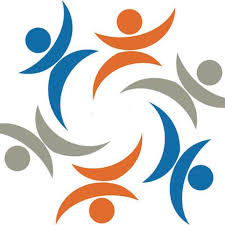 IC FERMI DI FAGNANO OLONA
Open day
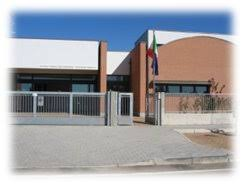 SCUOLA DELL’INFANZIA PAOLO II
ORARIO
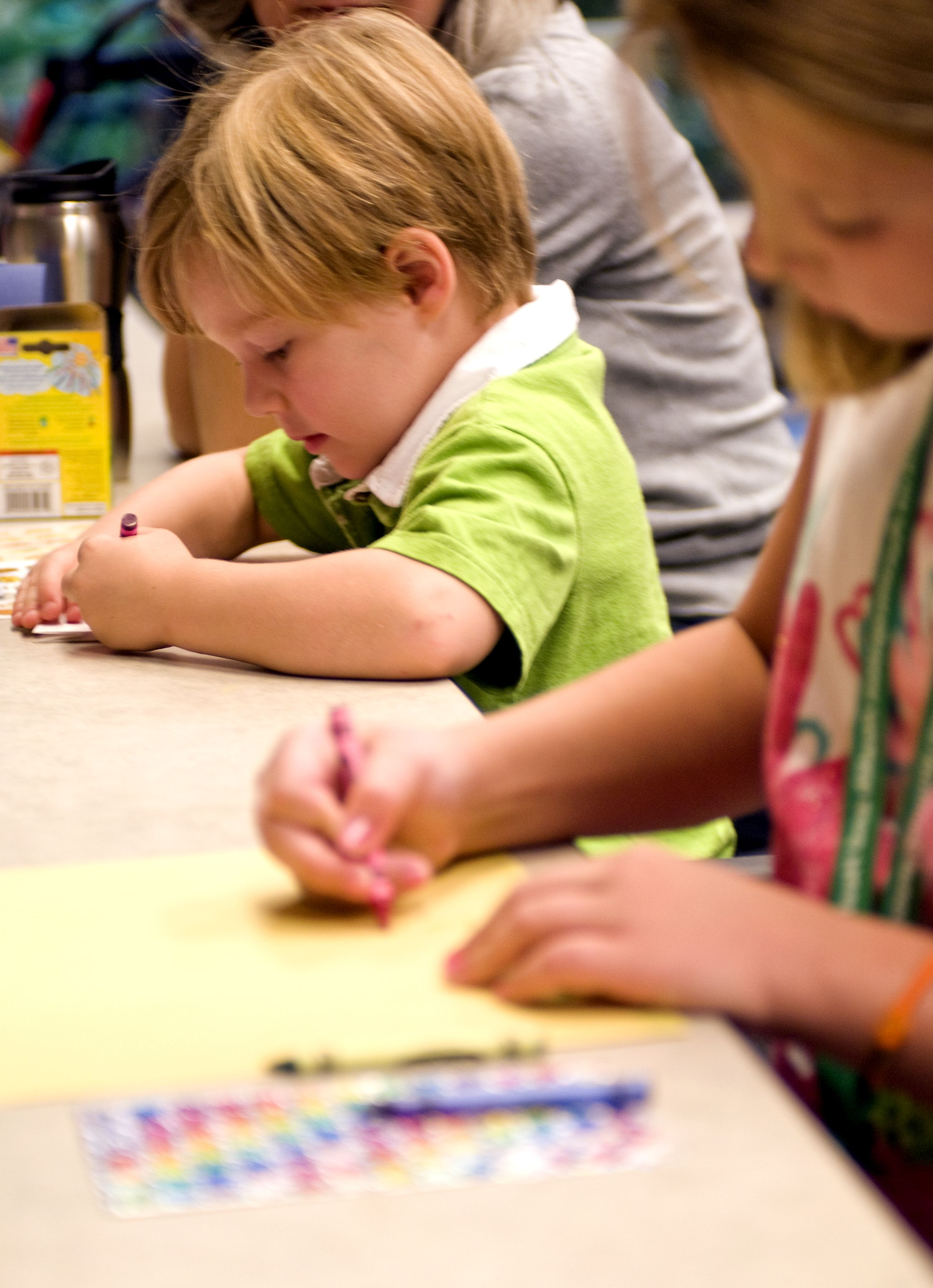 Ingresso:
dalle ore  7,45  alle ore 8,15 
dalle ore  8,45 alle ore  9,00

Uscita: 
ore 13,00-13,15  con autorizzazione 
ore 15,30-15,45  uscita ordinaria
ore 16,45-17,00  seconda uscita (solo con  certificazione lavorativa di entrambi i genitori e con l’indicazione specifica degli orari di lavoro)
Questi orari saranno garantiti dal personale scolastico salvo diverse disposizioni ministeriali e sanitarie
INFO MENSA
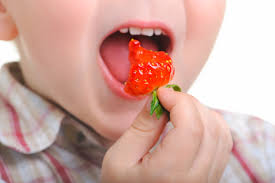 La  scuola dell’ Infanzia dispone di una cucina interna gestita da Ge.A.S.C. (Gestione Aziendale servizi comunali);
   Ogni bambino verrà dotato di un codice personale che verrà utilizzato per caricare i buoni pasto nei punti vendita convenzionati al costo massimo €5,00 (escluso servizio di dopo scuola) in base alle tabella per le diverse fasce di reddito I.S.E.E.
OBIETTIVI EDUCATIVI GENERALI MINISTERIALI
Maturazione dell’identità personale

Conquista dell’autonomia

Sviluppo delle competenze

Sviluppo della cittadinanza
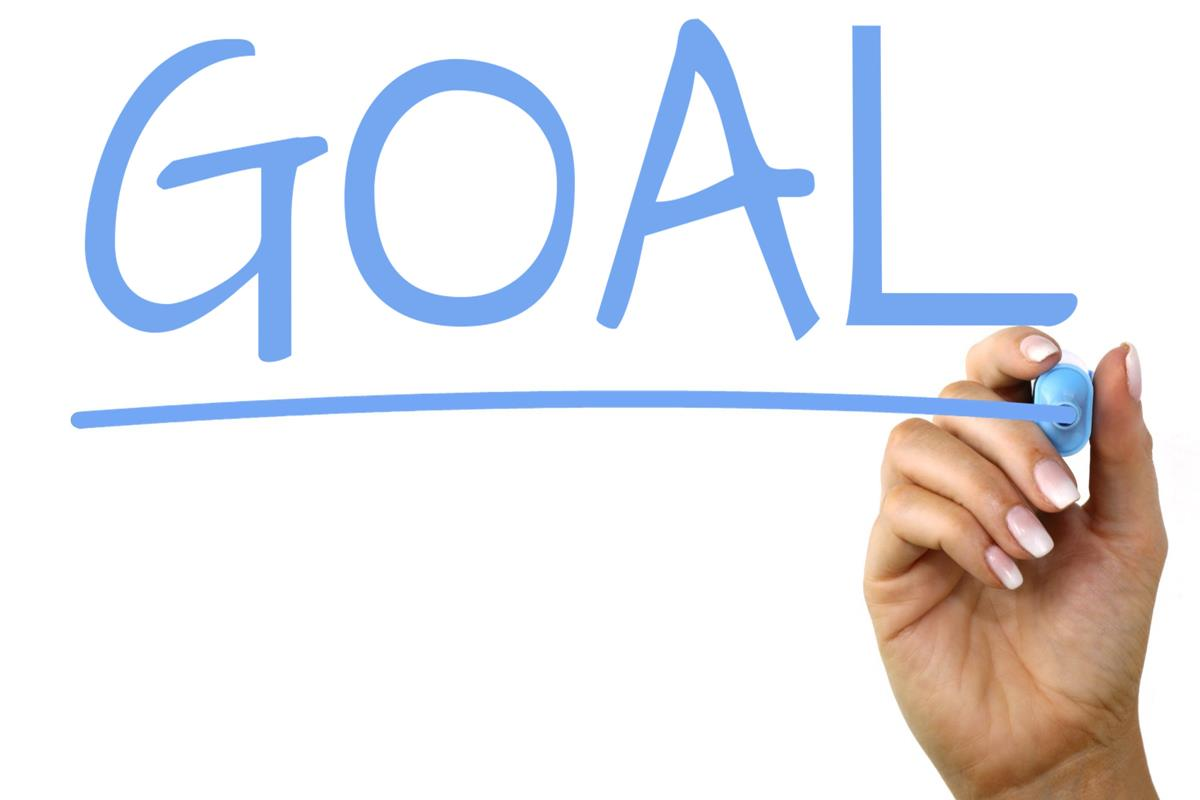 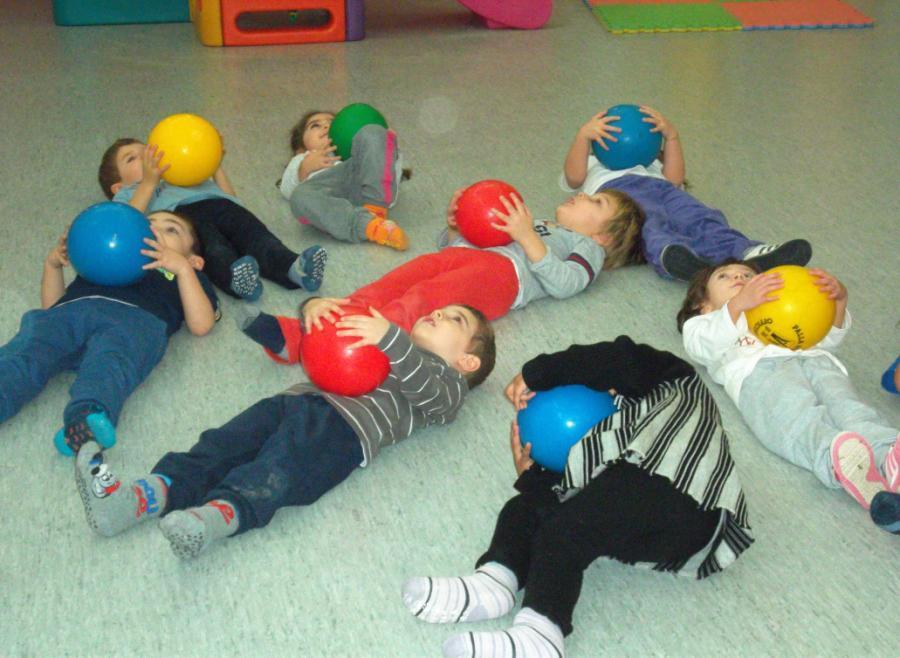 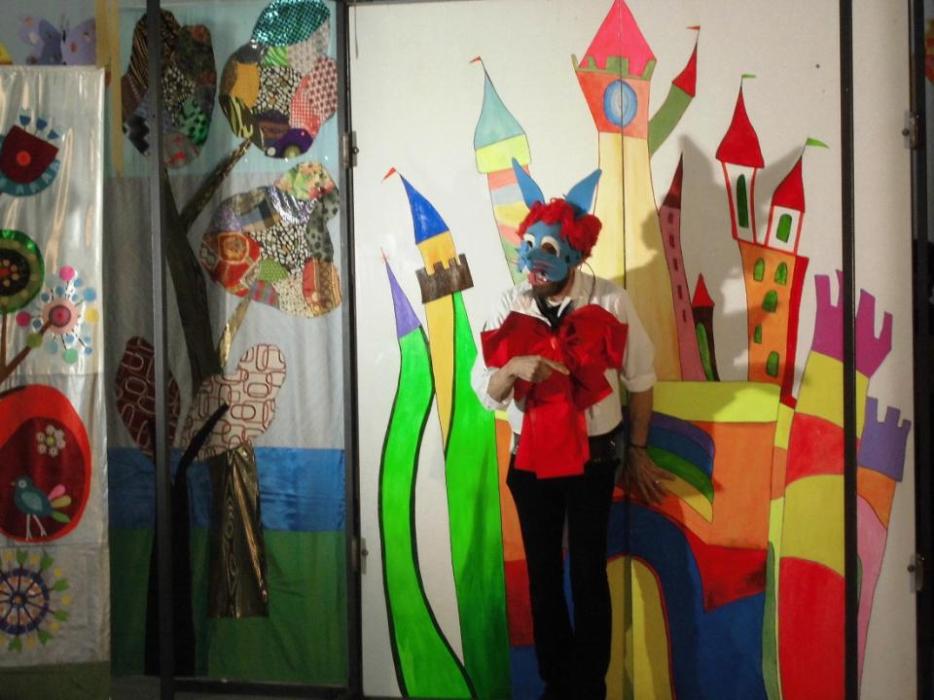 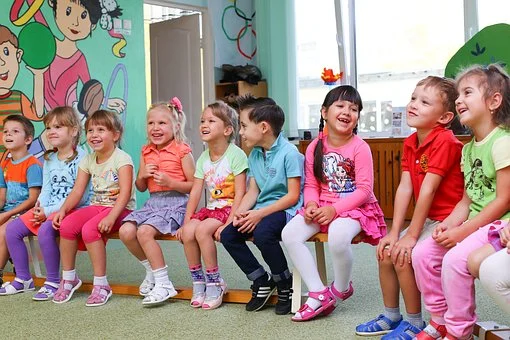 Un momento per i vostri bambini
A maggio-giugno sarete invitati a scuola con i vostri bambini per un piacevole  momento di gioco e ambientamento.
Vi  accoglieranno  alcune insegnanti del team che saranno a vostra disposizione per domande e chiarimenti. 
Questo è il primo passo per un buon inserimento che voi e i vostri bambini affronterete da settembre.
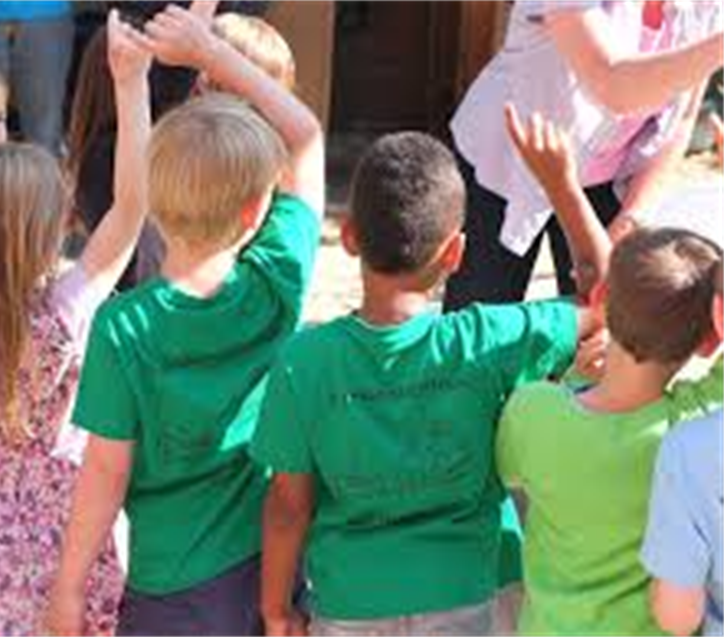 INSERIMENTO DEI BAMBINI
L’inserimento dei bambini a scuola rappresenta un momento molto delicato e particolare, per questo da anni proponiamo un’integrazione graduale e progressiva, in modo da abituare il bambino al nuovo ambiente scolastico e al distacco dalla famiglia.
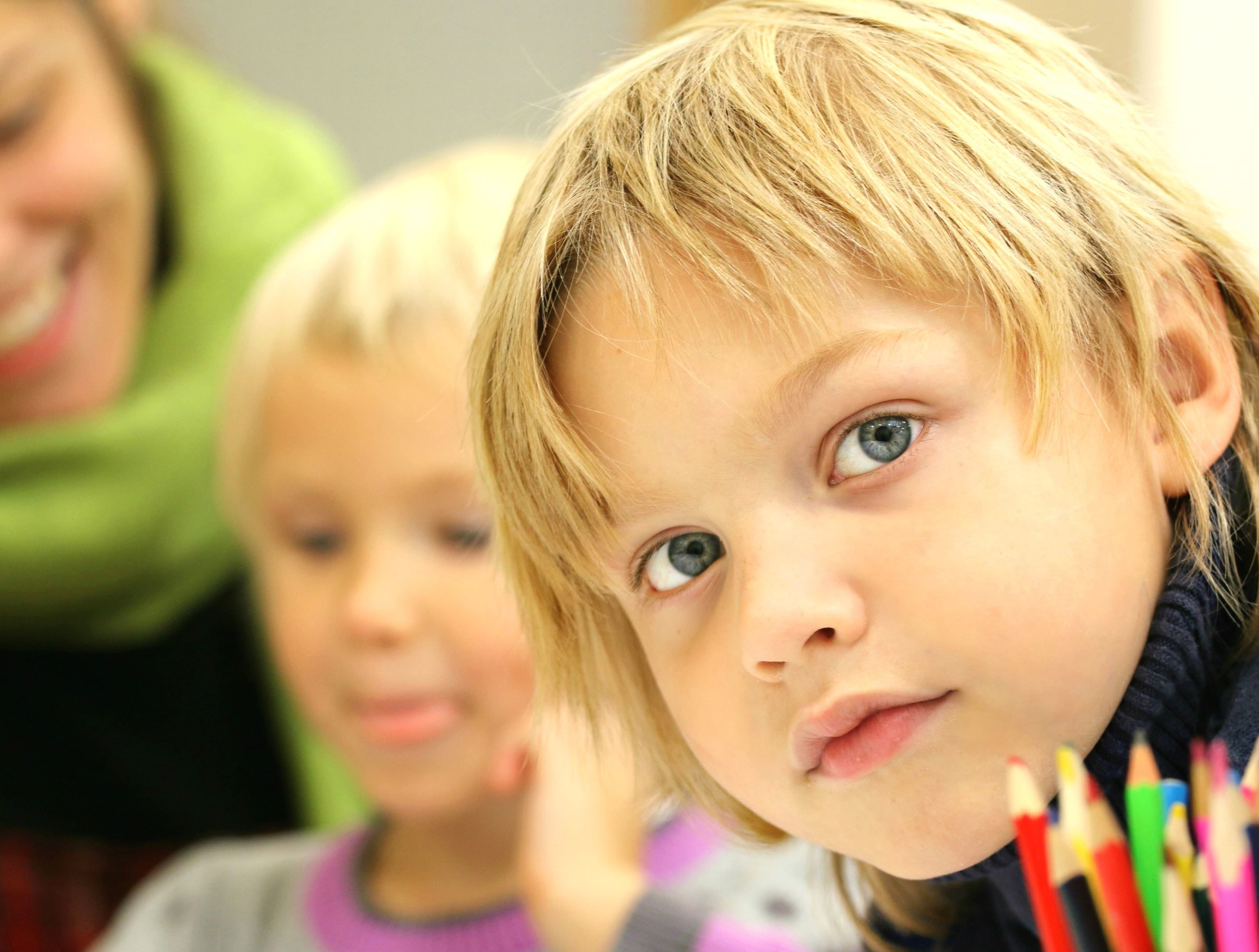 Iscrizioni
DAL 4 GENNAIO 2021  AL 25 GENNAIO 2021

PRESSO LA SEGRETERIA DELL’ISTITUTO COMPRENSIVO IN VIA PASUBIO 10,  (TEL.0331.619000) ORARI:
LUNEDÌ-VENERDÌ   11.00 – 13.30
SABATO                9.00 – 12.00

COMPILANDO IN TUTTE LE SUE PARTI LA DOMANDA DI ISCRIZIONE CARTACEA E ALLEGANDO I DOCUMENTI DELLE VACCINAZIONI.

È AMMESSA L’ISCRIZIONE IN UN’UNICA SCUOLA DELL’INFANZIA DEL TERRITORIO COMUNALE
PRIORITÀ DI ISCRIZIONE
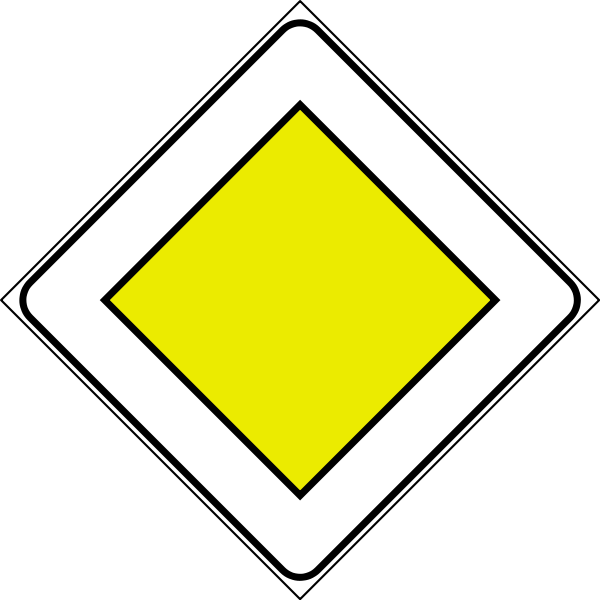 VI  ASPETTIAMO ALLA SCUOLA DELL’INFANZIA PAOLO II
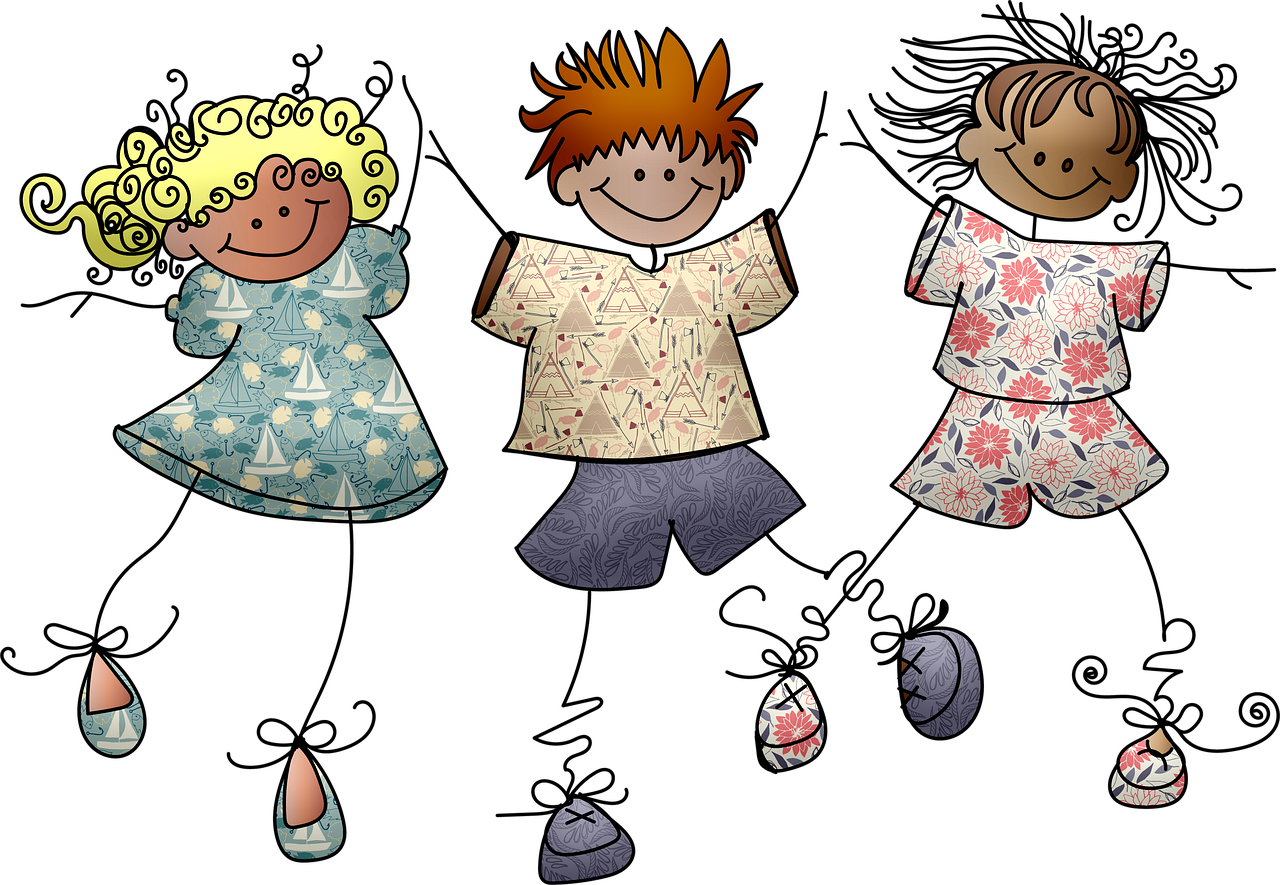